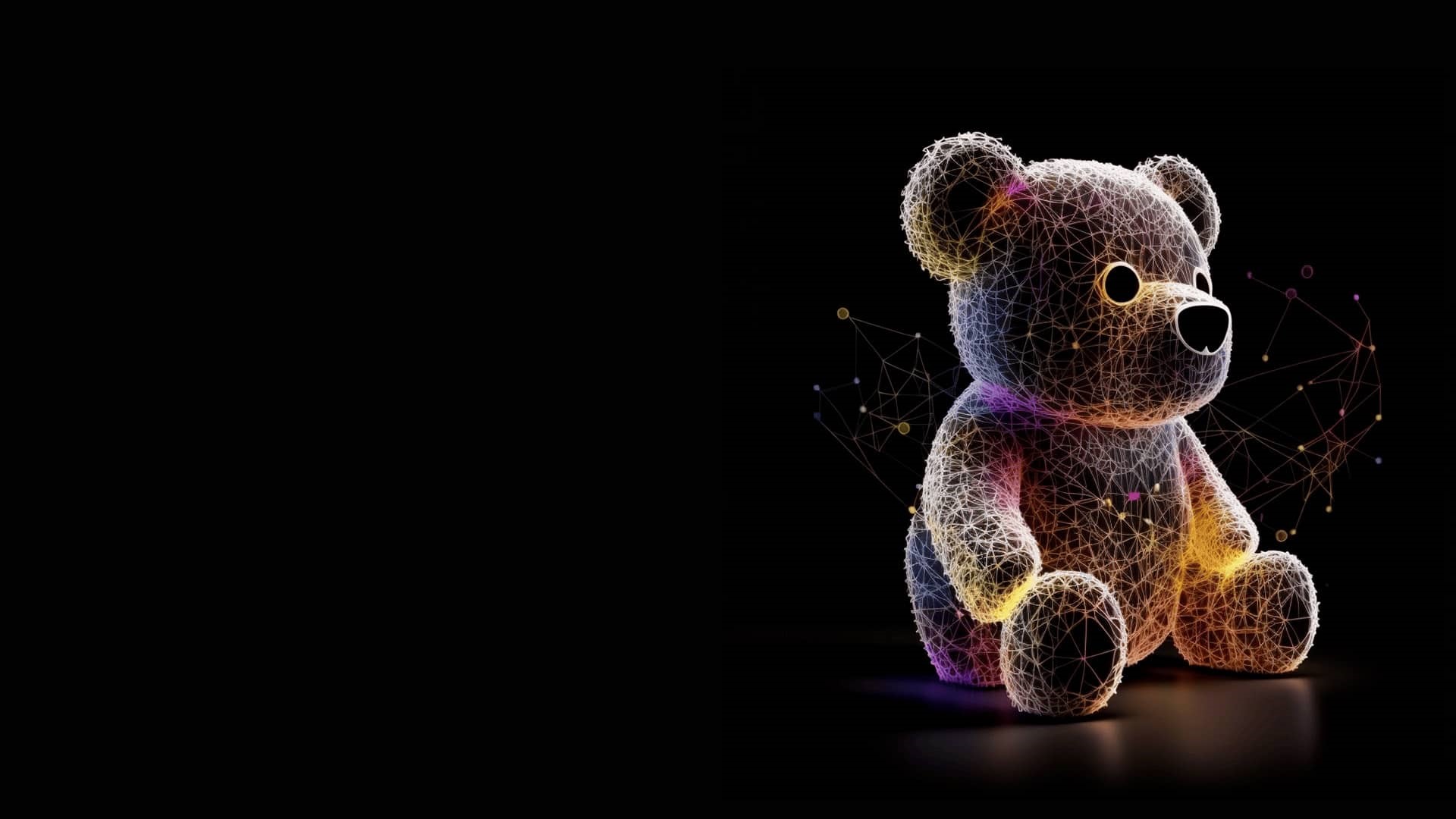 Belgium Toy review
YTD August 2023
October 3rd, 2023
NPD and IRI have merged, we are now:
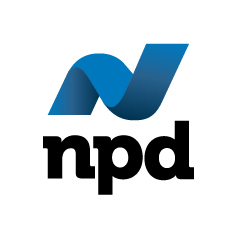 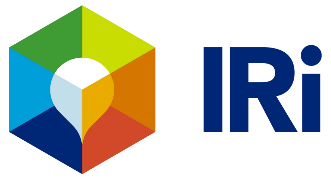 COMPLEXITY INTO CLARITY
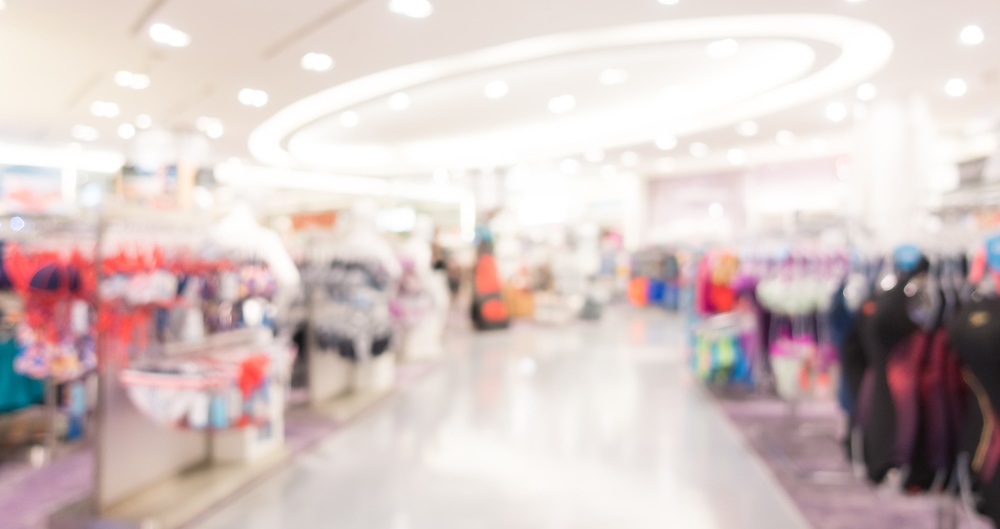 Belgium toy market decline (-8%) is driven by volume drop
Value
ASP
Units
-9% 
YoY
-11% 
YoY
+2%
 YoY
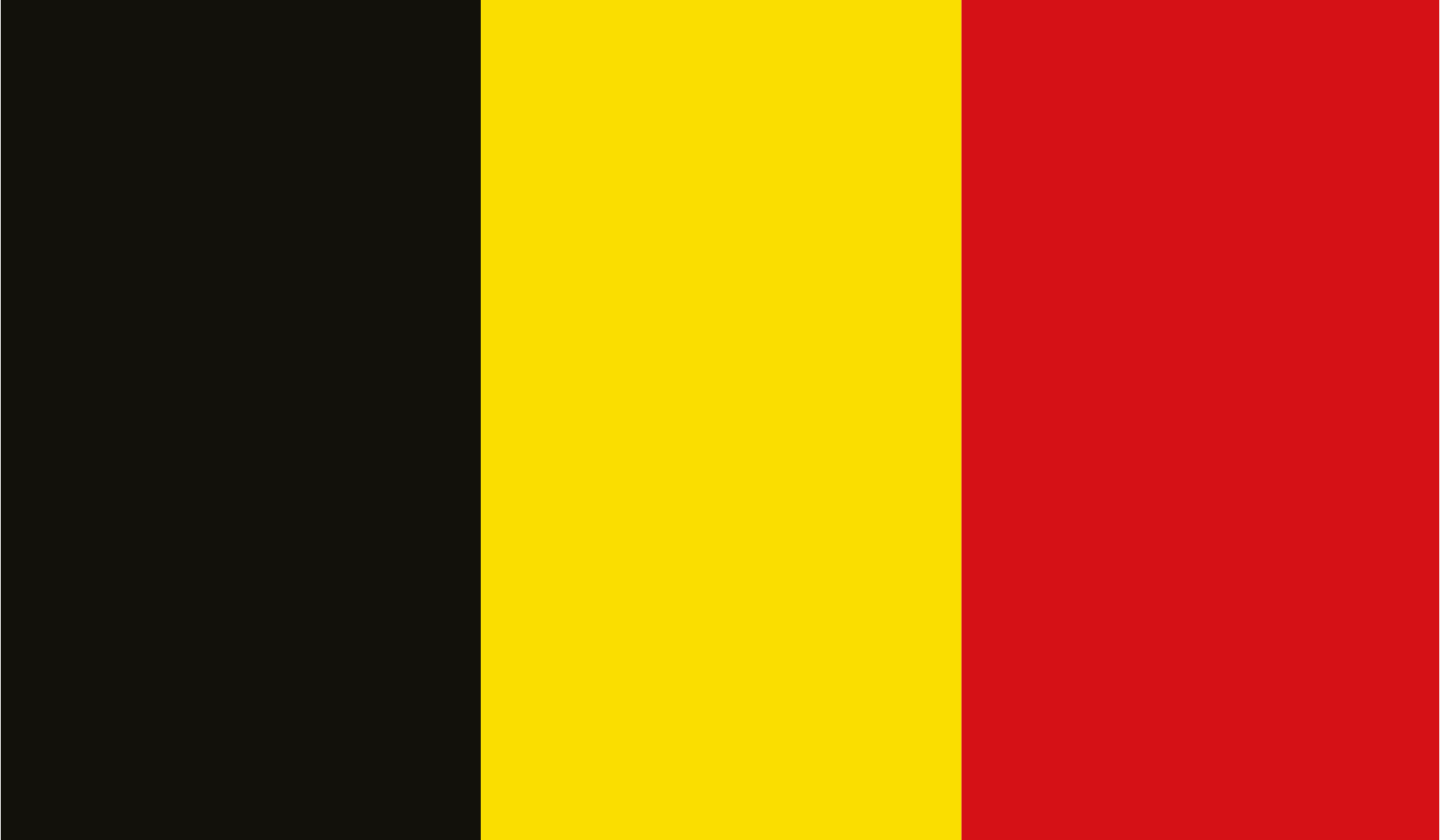 -6%
YoY
-4% 
YoY
+2%
YoY
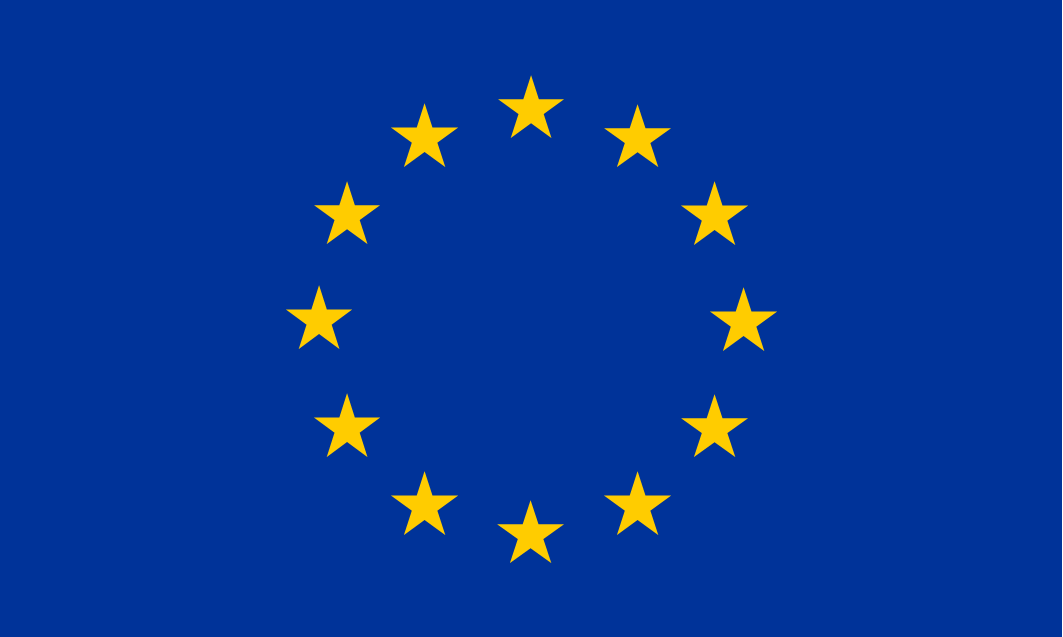 EUROPE 7
Source: Circana Retail Tracking Service, € Projected, EU7, YTD AUG 23
[Speaker Notes: La Belgique est impacté par les  volumes . 
Volume vs 2019: -22%]
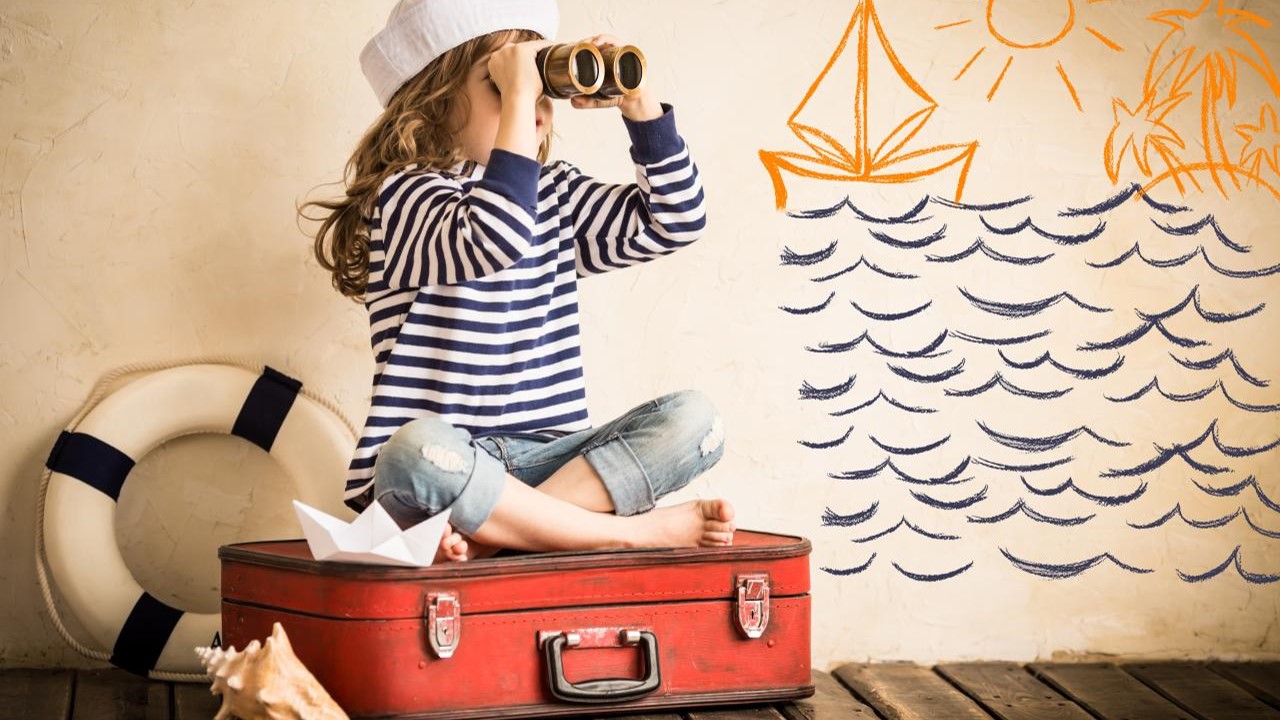 On a long tail, kids don’t snub toy, it just go back to pre-covid standards
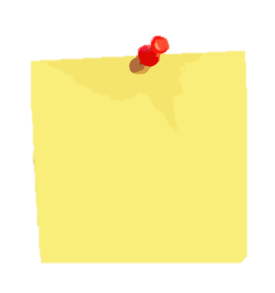 +20%
21 vs 19
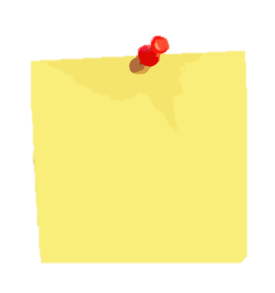 Flat
vs 19
Source: Circana | Retail Tracking Service | Belgium | YTD August 23
[Speaker Notes: +20% croissance Belgique 2
Volume vs 2019: -22%
1 vs 2019]
Toy market impacted this year by calendar effect
Easter resisted well considering only one week of sales ( +3%)
Weekly sales €M
Source: Circana | Retail Tracking Service | Belgium | YTD August 23
[Speaker Notes: Effet décalage  de date
Congés de Carnaval
Pâques: Pâques qui ne tombent plus à Pâques.]
Top 3 headwinds
External and internal reasons
Outdoor
impulsion
novelties
-20%
-13%
-17%
<10€ 
15% share in value
48% share in volume

All price points have been impacted
23% of sales

Due to last year over-stock, prefall innovations were under-indexed
17% share  but 42% of the market decline

Outdoor impacted by weather and price points
Source: Circana | Retail Tracking Service | Belgium | YTD August 23
[Speaker Notes: Loutdoor n’est plus la catégorie la plus forte]
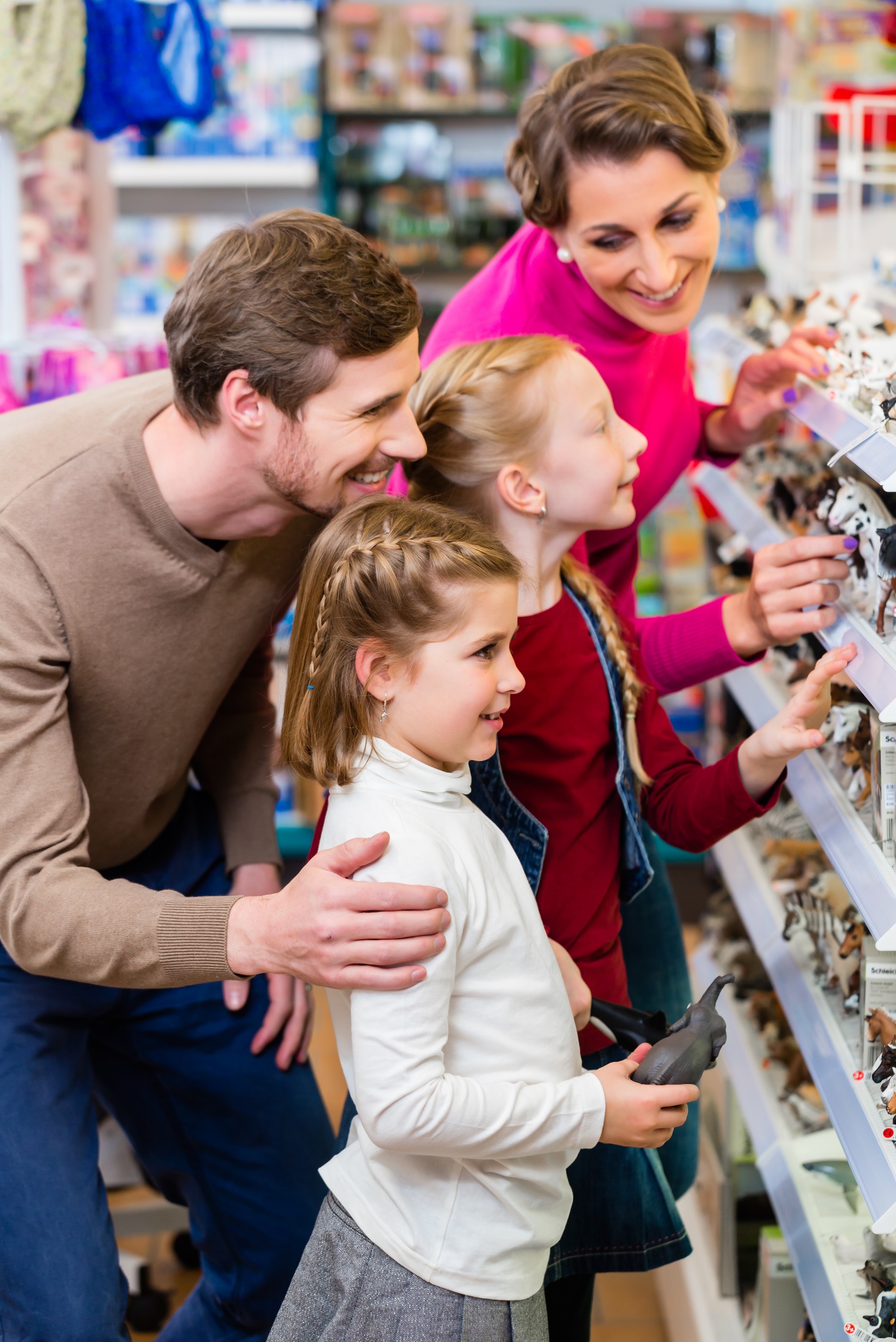 Top 3 tailwinds
Kidult still an opportunity for the toy market
Construction
Kidult
Easter week
+3%
+1%
+3%
Toy designed for older age groups

Building Sets, Adult Games/Puzzles/ Collectible figures/etc
19% share

Only growing category with Infant/Preschool
Largest prefall peak

Key moment to capture
Source: Circana | Retail Tracking Service | Belgium | YTD August 23
7
75%
toy sales are made in-store
Down last year (-8%)
 but less than Online (-11%).
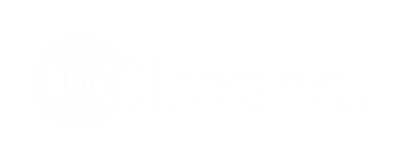 Source: Circana | Retail Tracking Service | Belgium | YTD August 23
Circana, Inc. and Circana Group, L.P. |  Proprietary and confidential
8
Growing segments are driven by Construction, Kidults and Preschool
Top Gaining Subclasses in M€
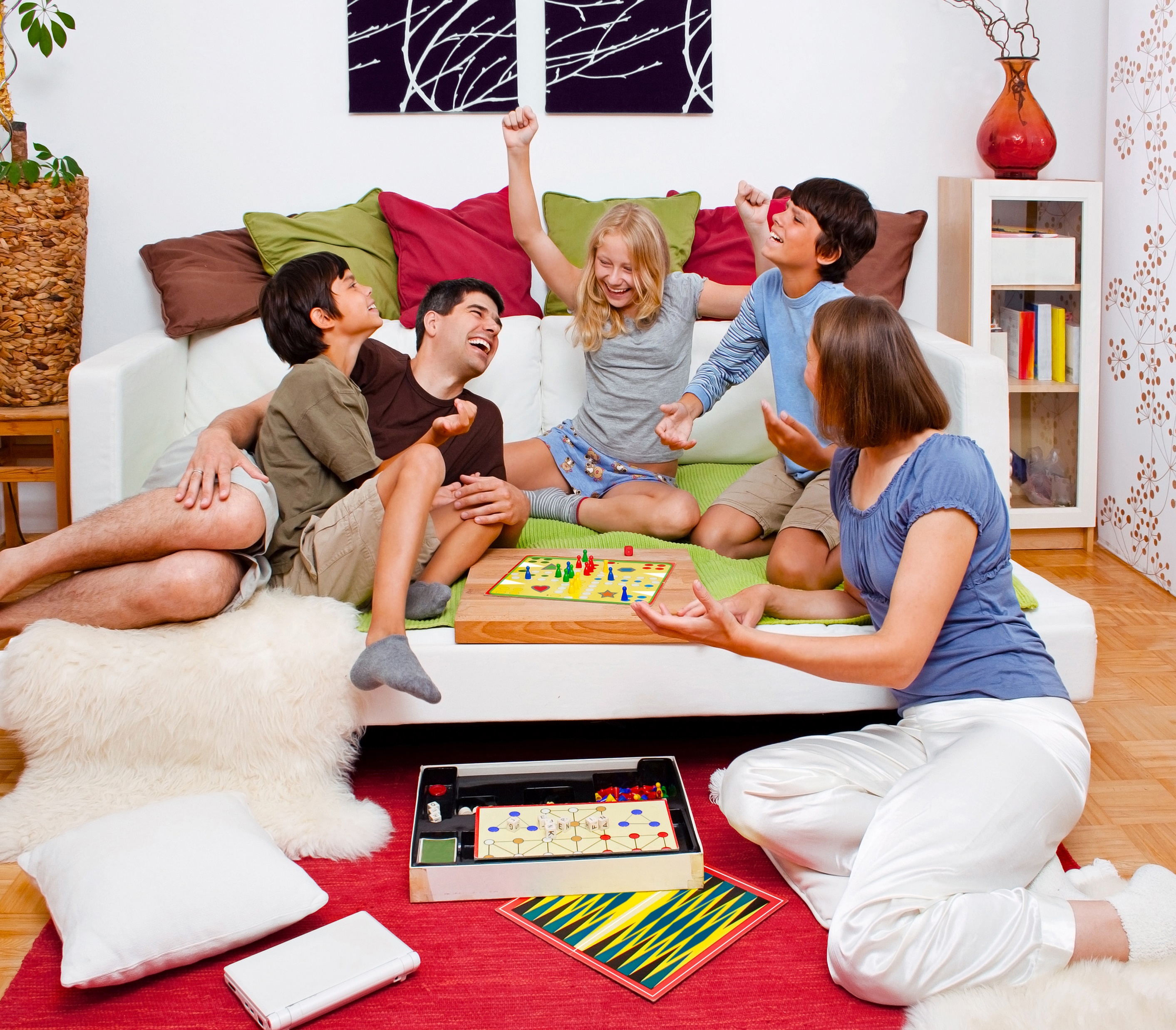 +3%
+23%
+9%
+5%
+28%
Standard Building Sets
PS Figure/Playsets & Acc
Special Feature/Interactive Plush
Junior Building Sets
Family Standard Games
Source:  Retail Tracking Service | Belgium | YTD August 2023
[Speaker Notes: Standard BS : Lego Icons / Star wars / Lego Speed Champions 
PS Figure/Playsets & Acc : Gabby (spin) / Bluey (Spectron) / marvel (Hasbro)
Special feature plush : Magic mixies (Spectron) / Pets Alive (zuru) / Gabby (spin)
Junior BS : Mega bloks junior builder (mattel)]
Top 10 Gaining Properties contributing to 81% of market gains
LEGO Star Wars
Squishmallows
Gabby’s 
Dollhouse
LEGO Icons
Disney All Other
+15% 
+451K€
+114% 
+438K€
+37%
+836K€
NEW
+1 ,1M€
+134%
+493K€
LEGO Super Heroes
LEGO Speed Champions
Magic Mixies
Bugatti
Avatar The Movie
+34% 
+331K€
+51% 
+396K€
NEW
+379K€
+315% 
+313K€
NEW 
+298K€
Source:  Retail Tracking Service | Belgium | YTD August 2023
[Speaker Notes: Gabby’s Dollhouse contributes to 7% of the market gains]
Top 5 best-selling characters
01
02
03
04
05
Barbie
Pokémon
Star Wars
Marvel
Paw Patrol
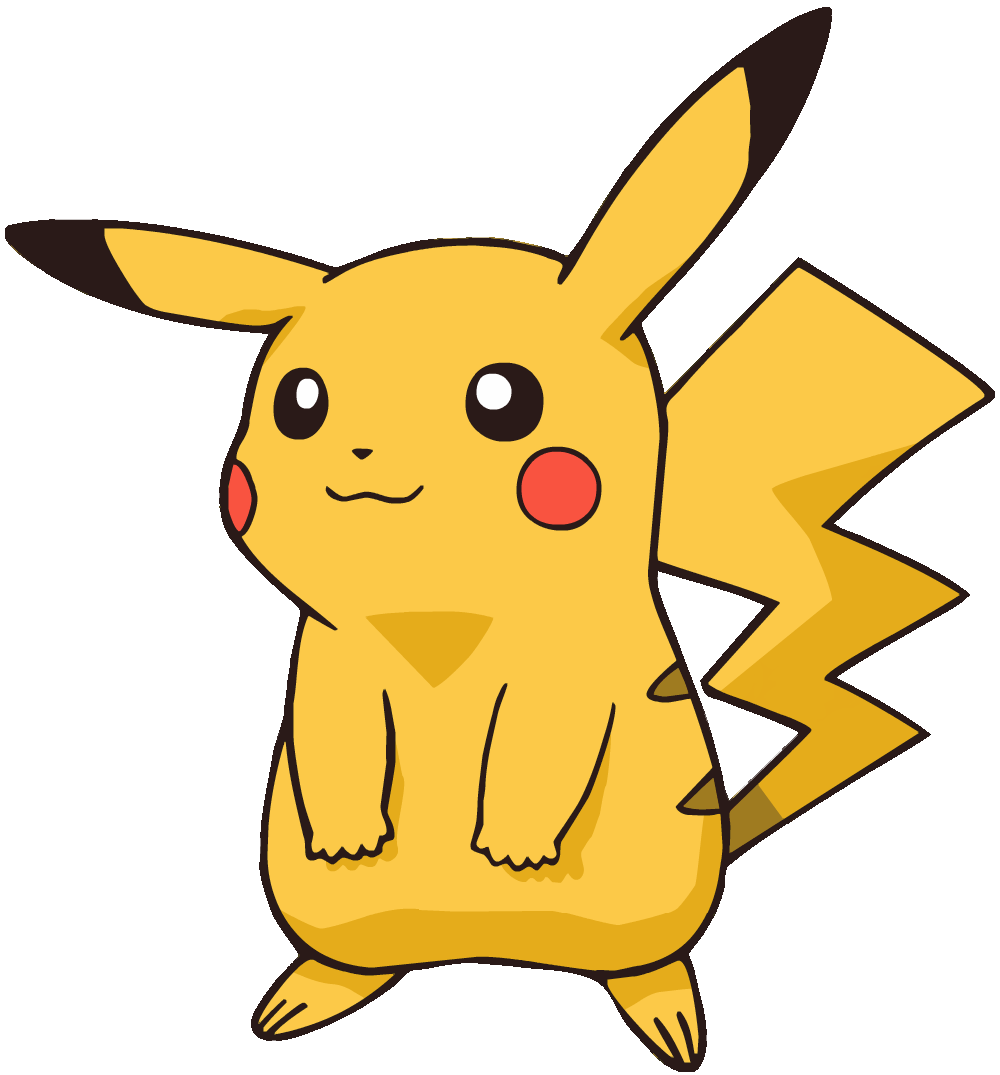 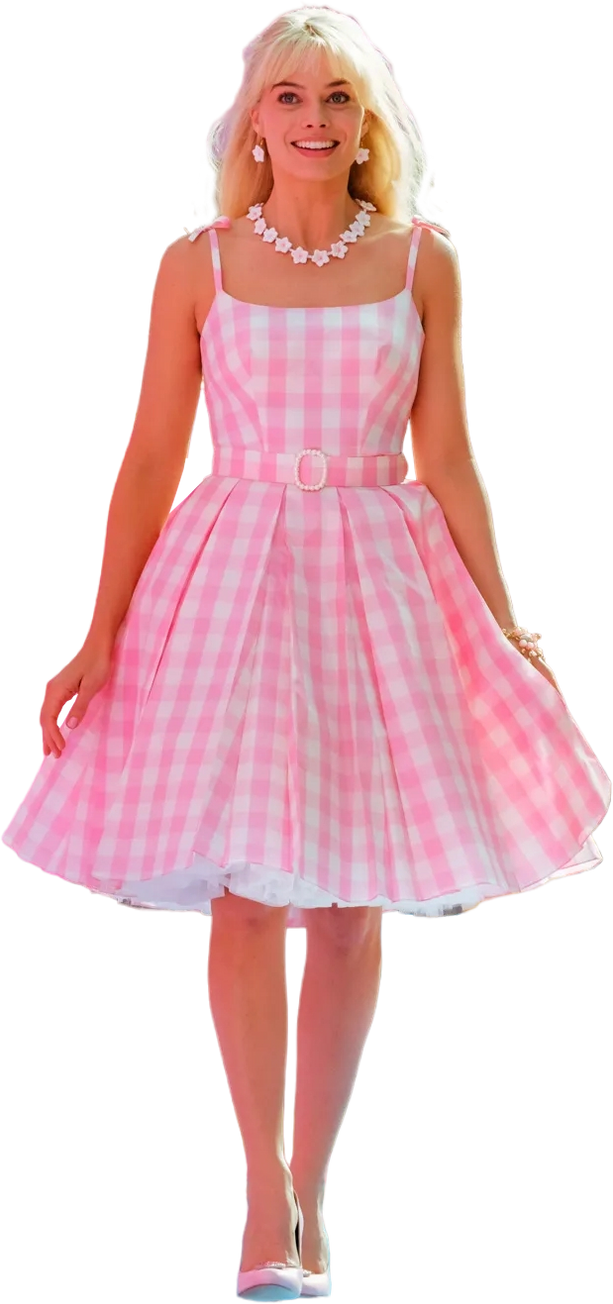 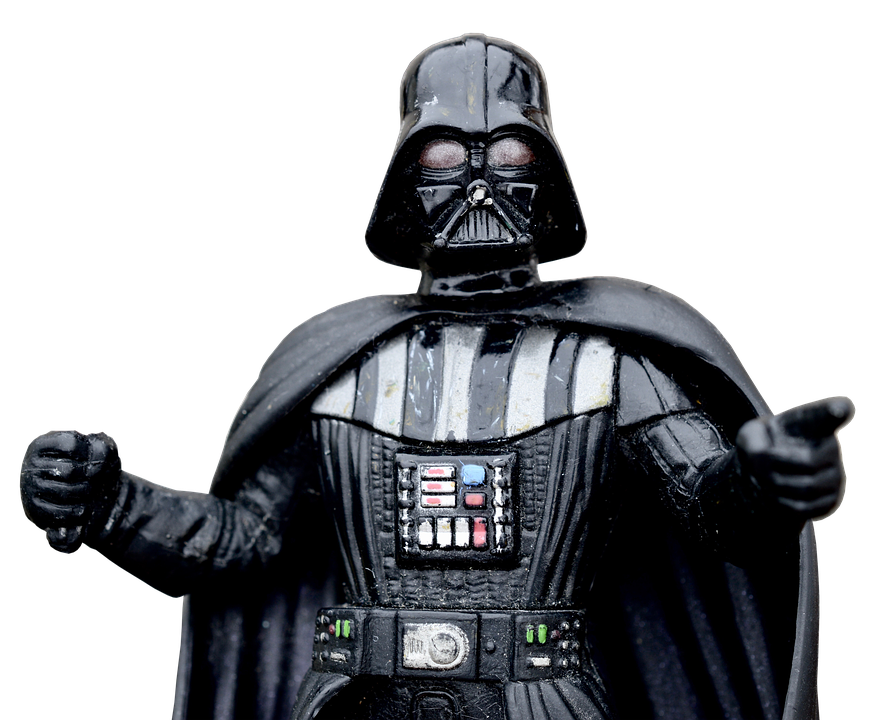 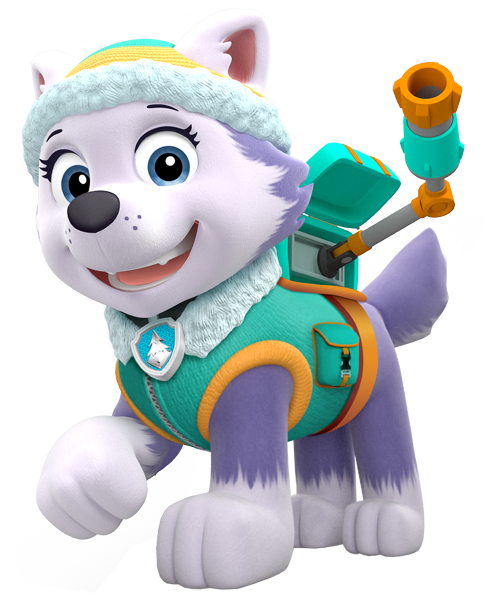 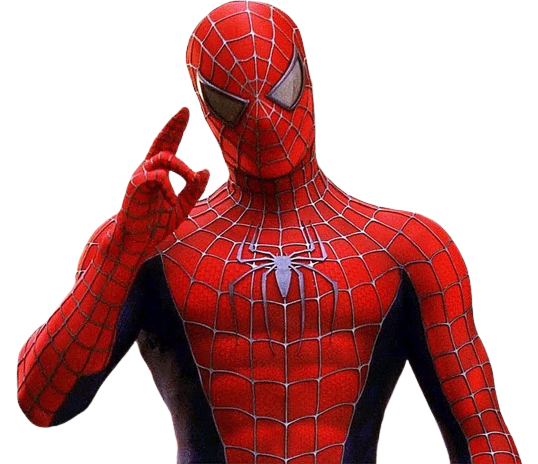 Source: Circana | Retail Tracking Service | Belgium | YTD August 23
[Speaker Notes: Let’s look at the top 5 properties globally so far this year:
We find Pokémon which continues to top the ranks after finishing #1 already in 2022.
Then Squishmallows, SW, the Marvel Universe and then Hot Wheels.

At the time of recording this presentation, the Barbie movie has just come out and Barbie toy sales are raging. So by the time you hear this, I bet she will be back in the top 5. 

Pokemon : STCG (78%) with asmodee / Action figures (6%) with funko / Traditionnal plush (5%) with jazwares squishmallows
Star wars : building sets (84%) with lego / AF (5%) with funko 
Marvel : building sets (48%) with lego / AF (20%) with Hasbro and funko / PS figure (7%) with hasbro
Paw patrol : PS Figure playsets (42%) with spin / ps vehicles (14%) with spin / ps electronic learning (6%) with Vtech
Barbie : fashion dolls (51%) / fashion Acc(44%)]
Q4 expectations
A balance between restriction & emotion
Last minute purchase + calendar effect
Product trends: interactive robots, Micro, collection,  newness
License opportunities : 
BE: (26%;-7%) vs EU7 (27%; +1%)
environment, sobriety but also
+ shopping pleasure ( Nov 22:-12%)
Source:  Retail Tracking Service | Belgium | YTD August 2023
[Speaker Notes: To conclude,]
Meet the Team
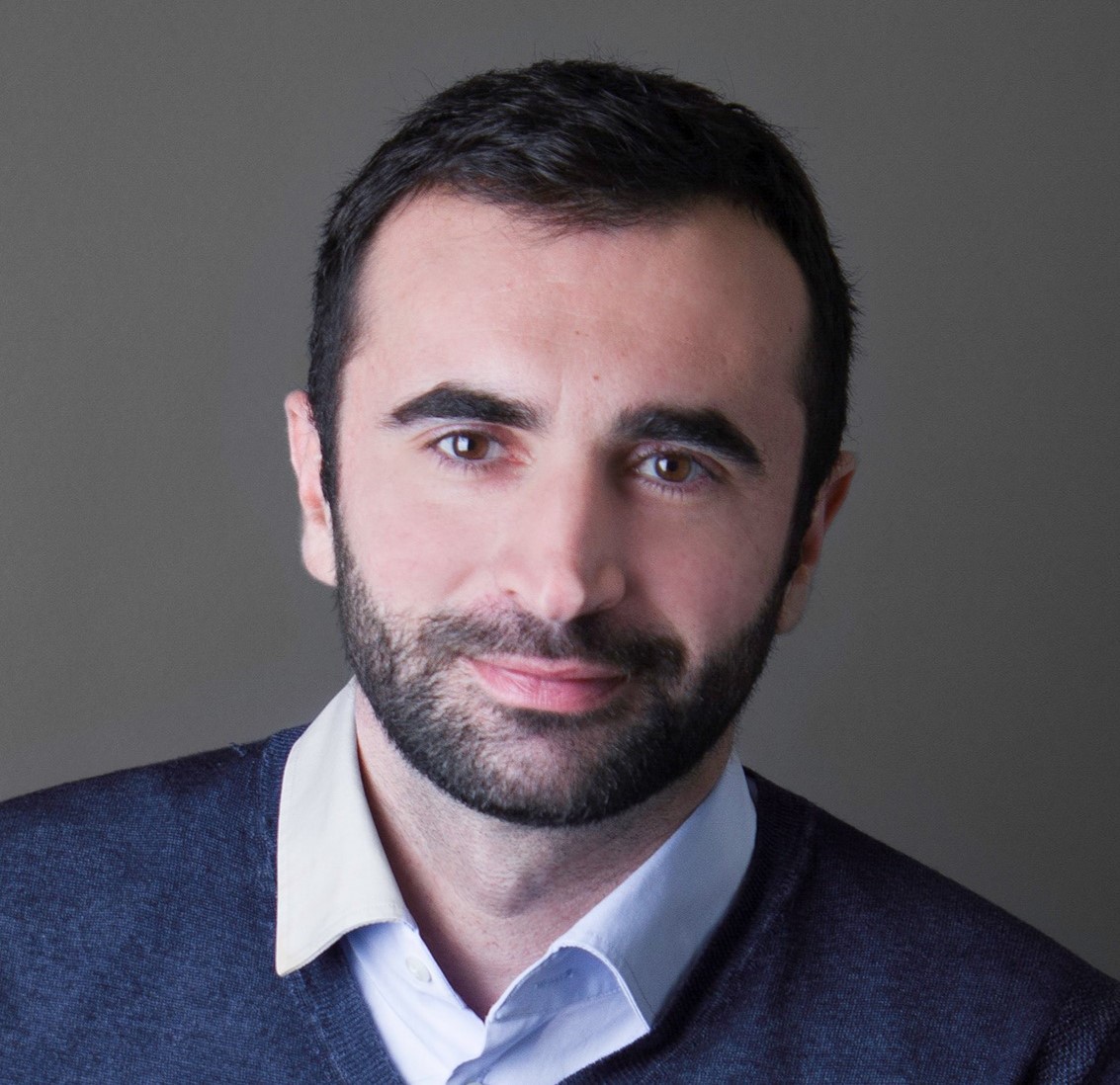 Nicolas PONS
Claire RAVIN
Retail Deputy Europe
Senior Account Manager
nicolas.pons@circana.com +33 6 45 91 18 14
Claire.ravin@circana.com+33 1 41 97 25 21
.